Тема:Дослідження  якості води річки Псел
Автор:Дем’яненко Владислав  Анатолійович,    учень 9 класу Остап’євської ЗОШ І – ІІІ ступенів.
Керівник:Глущенко Олександр Миколайович
Актуальність роботи:
на сьогодні в Україні і світі окреслилися два суттєво різні розуміння якості води, які умовно можна назвати екологічним і водоспоживацьким; 
існує розбіжність вимірів, екологічної якості води, які представляють аналітики різних відомчих лабораторій, щодо одного і того ж показника в одному й тому ж пункті;
ця обставина ускладнює аналіз динаміки змін якості води річок повздовж течії, виявлення конкретних джерел забруднення води і їх вплив на самоочисну спроможність водних об’єктів, контроль за ефективністю здійснених водоохоронних заходів.
Мета роботи:
дослідити якість води та стан річкового басейну річки Псел
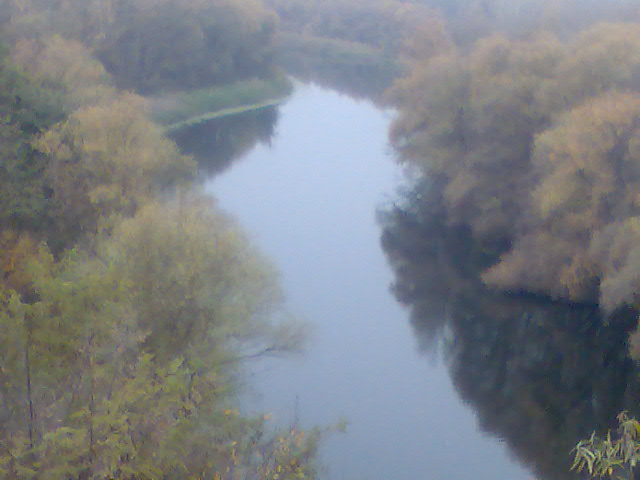 Об’єкт   дослідження:
вода річкового басейну річки Псел біля села Остап’є.  


Предмет  дослідження :                                              
 якісний склад водойми.
Завдання:
визначити якість води досліджуваного об’єкту в процесі спостереження за певний період часу;
проаналізувати та узагальнити гідроекологічну інформацію про якість води річки Псел біля села Остап’є Великобаганського району Полтавської області.
Методи дослідження:
вивчення і теоретичний аналіз історичної, методичної, наукової літератури при обґрунтуванні основних теоретичних положень дослідження; 
вивчення стану якості води в умовах санепідемстанції;
статистичні методи обробки  результатів   аналізу  води.
Наукова новизна:
нами вперше було визначено:
 жорсткість;
каламутність; 
кольоровість ; 
вміст хлоридів у річці Псел.
Практичне значення:
результати експериментальних досліджень показали, що вода нашої річки придатна для купання.
Апробація:
виступ на засіданні методичного об’єднання вчителів природничо-  математичного циклу;
виступ на уроці хімії  про особливості процесу титрування.
Результати досліджень
Результати досліджень
Основні поняття роботи:
гідросфера,
біосфера,
експеримент,
титрування.
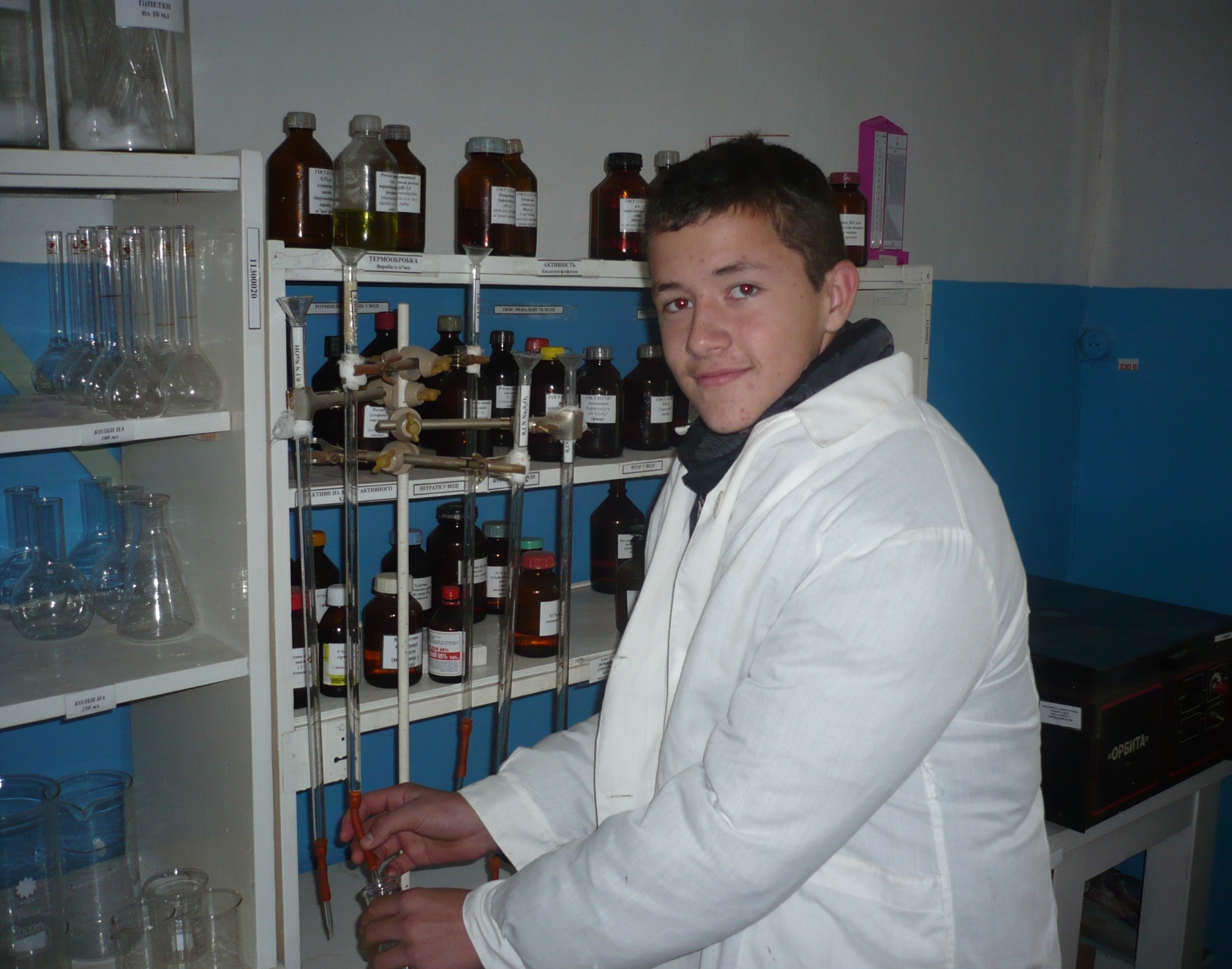 Висновок:
в основі гігієнічного нормування якості води лежить відповідність її санітарним умовам безпеки. Експериментальна робота показала, що вода відповідає вимогам державного стандарту щодо якостей  води;
 результати досліджень показали, що кольоровість, каламутність, жорсткість та вміст хлоридів дозволяє користуватися нею в рекреаційних цілях;
 та все ж необхідно задуматись щодо правильного користування водою    для задоволення власних потреб, оскільки з кожним роком річка Псел дедалі більше ’’зацвітає’’, особливо влітку під час купального сезону.